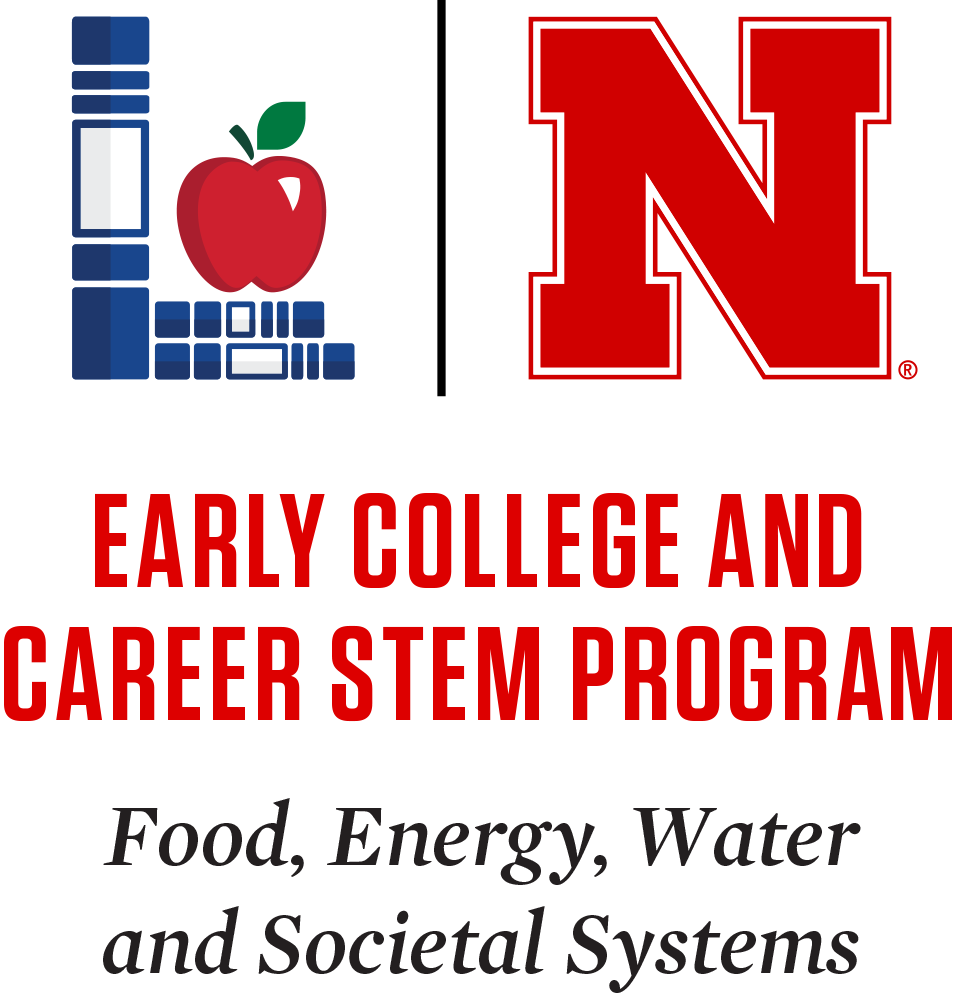 The program is designed to provide pathways for the continuum of learners at Northeast High School that are interested in food, energy, water, and societal systems (FEWS2). 

Examples include:
Students who plan to enter the workforce after high school graduation can earn non-credit competencies in certain areas that will give them an edge as they look for employment.
Students will be able to earn college credit for classes that will transfer to University of Nebraska and other post-secondary institutions.
Students who earn a certain number of focused, college-level credits can earn a certificate designed to support work after high school or a start towards a four-year degree.
Students will be able to explore careers in the growing areas of FEWS2 through experiential learning and academic and career advising.
Food, Energy, Water, and Societal Systems (FEWS2)
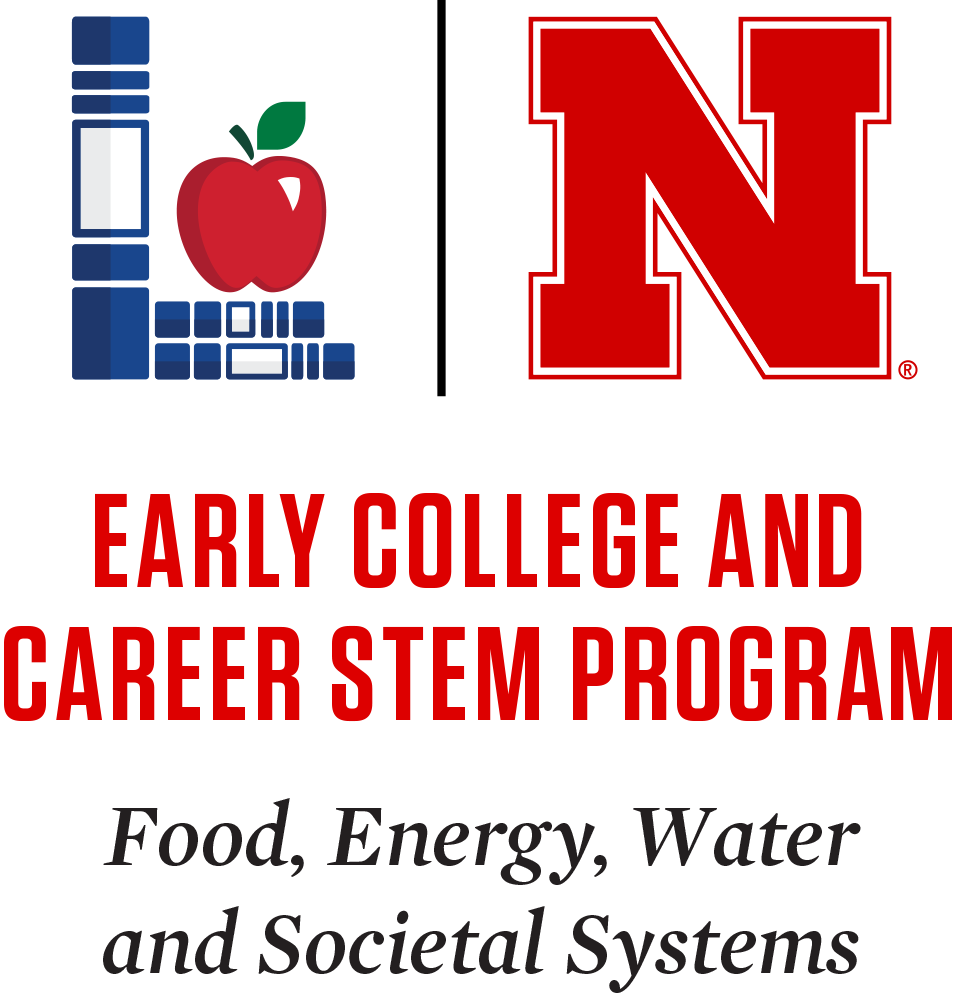 Pathways – Serving the Continuum of Learners
Pre-pathway (9-10):
FEWS2 concepts/models with design thinking and futures thinking embedding into existing LPS courses at Northeast
Math
Science
Social Studies
CTE 
Hands-on immersive experiences and short-term, on-campus experiences
Early College and Career Pathway (11-12)
Accelerated - College credit/certificate; experiential learning; academic advising and mentoring; career exploration

On-track – College credit / digital badge; experiential learning; academic advising and mentoring; career exploration

Career interest in FEWS2 – digital badge; experiential learning; career exploration
No intent to pursue post-sec education
Internship opportunities
Food, Energy, Water, and Societal Systems (FEWS2)
Timeline
Food, Energy, Water, and Societal Systems (FEWS2)
Opportunities to Engage
Summer enrichment program

Content expert to partner with Northeast Education Team to integrate FEWS2 concepts into 9th- and 10th-grade courses

Offer hands-on immersive experiences and short-term, on-campus experiences for 9th and 10th grade students

Nebraska Now and digital badges

Experiential learning for 11th and 12th grade students
Food, Energy, Water, and Societal Systems (FEWS2)
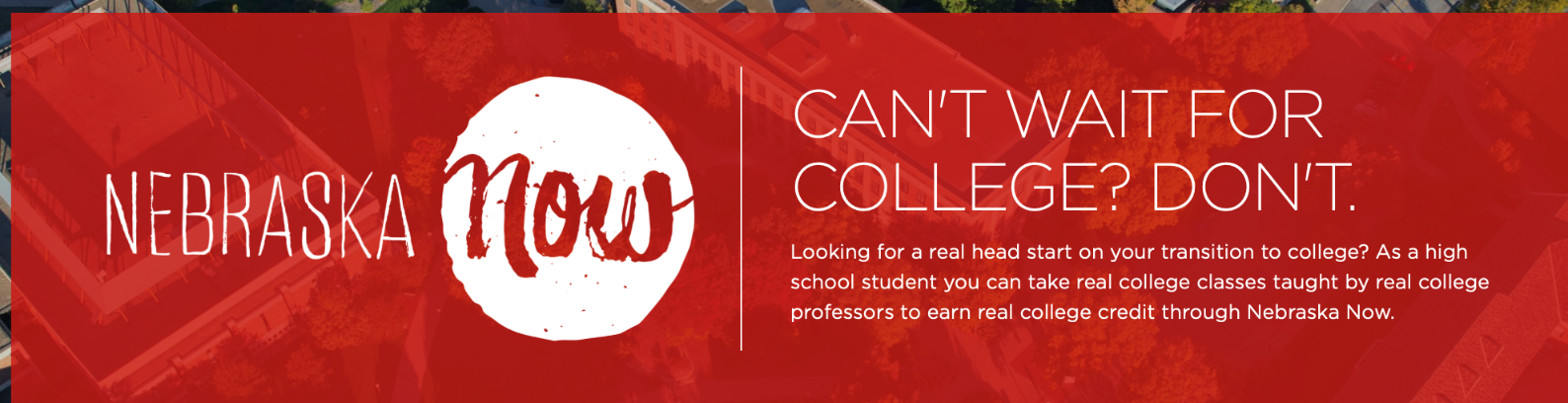 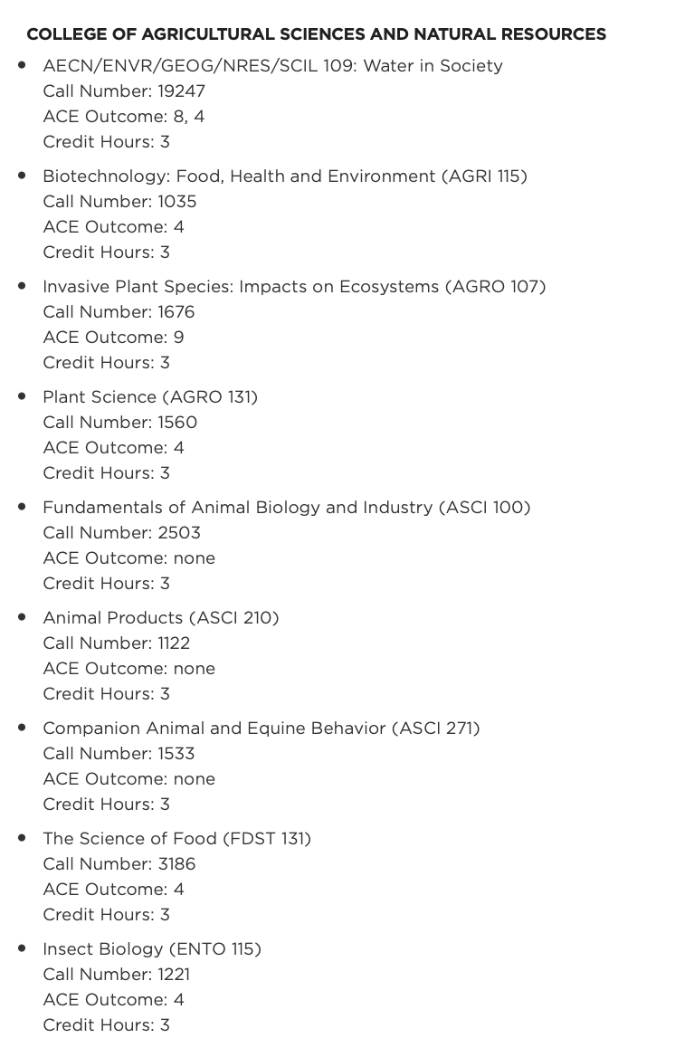 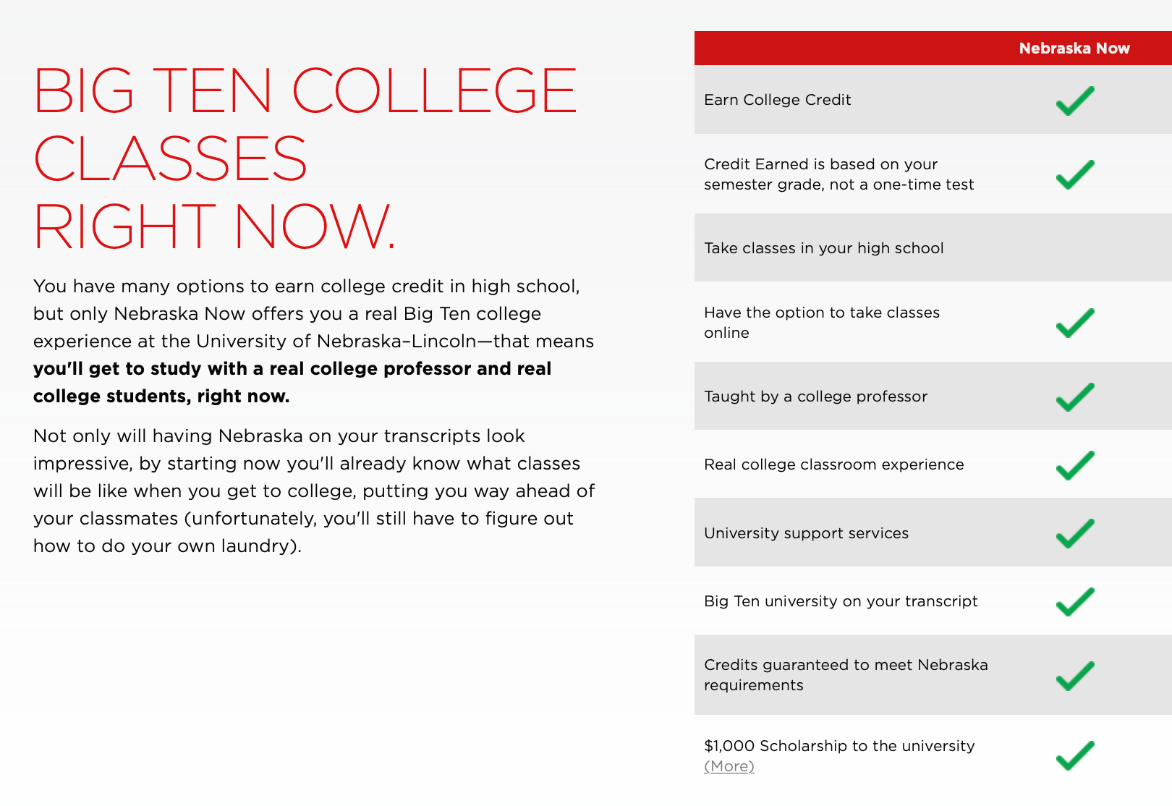 Food, Energy, Water, and Societal Systems (FEWS2)
Opportunities to Engage
Summer enrichment program

Content expert to partner with Northeast Education Team to integrate FEWS2 concepts into 9th- and 10th-grade courses

Offer hands-on immersive experiences and short-term, on-campus experiences for 9th and 10th grade students

Nebraska Now and digital badges

Experiential learning for 11th and 12th grade students
Food, Energy, Water, and Societal Systems (FEWS2)
https://docs.google.com/forms/d/e/1FAIpQLSeNNJ-b5LmK3PUuN77FZlWSIHBLijThp5tnvYcHeJxHnWM8vA/viewform
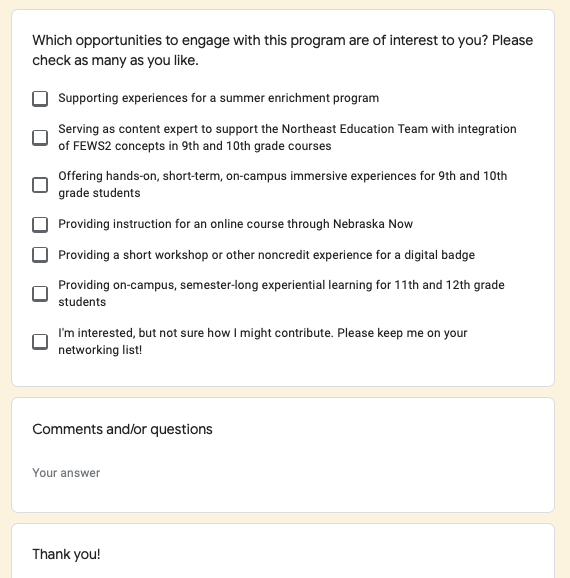 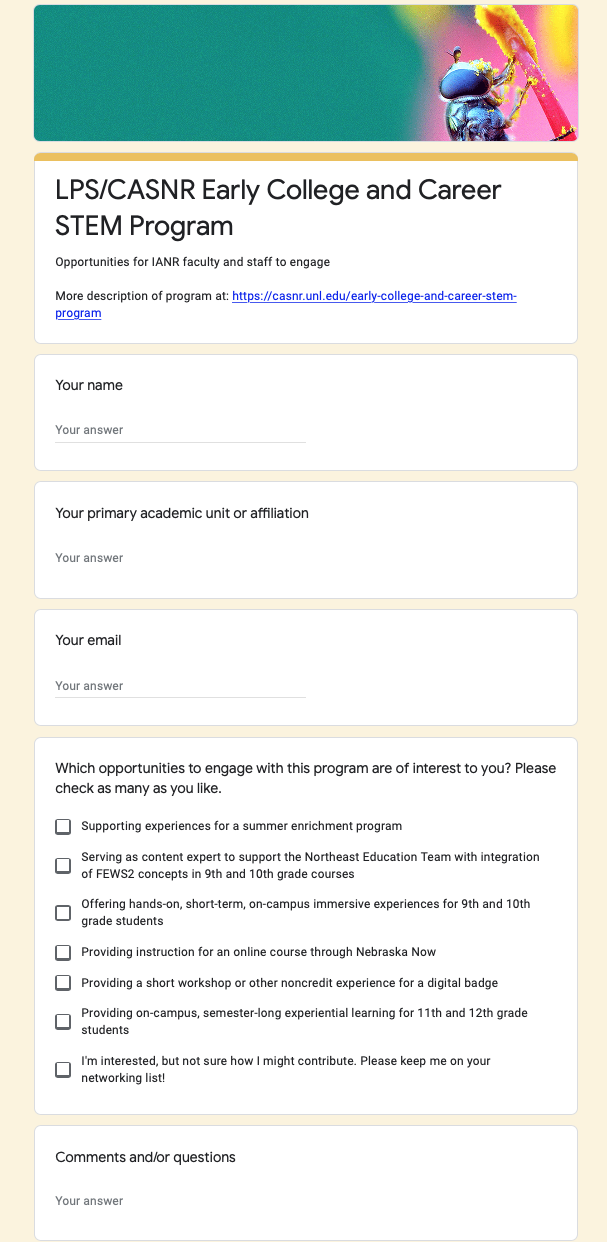 Food, Energy, Water, and Societal Systems (FEWS2)
Questions
Food, Energy, Water, and Societal Systems (FEWS2)
Additional Information
Website: https://casnr.unl.edu/early-college-and-career-stem-program

Videos:
https://youtu.be/BZBdiGykXd0
https://www.youtube.com/watch?v=NKDy_kbjLRM

CASNR Contacts:
Erin Ingram:  Summer Enrichment Programs
Sue Ellen Pegg:  Summer Enrichment Campus Visits
Larkin Powell
Tiffany Heng-Moss
Food, Energy, Water, and Societal Systems (FEWS2)